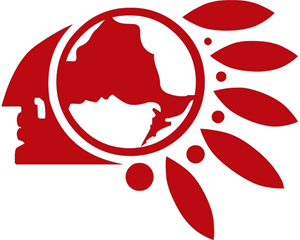 Chiefs of Ontario
First Nation Businesses Supply Chain 
& 
Procurement Project
Economic Development Sector
Chiefs of Ontario (COO) is an advocacy forum and secretariat for collective decision-making and action for Ontario’s First Nations communities.

Keeping in mind the wisdom of our Elders, and the future for our youth, we continue to create the path forward in building our Nations as strong, healthy Peoples respectful of ourselves, each other, and all of creation.
Association of Iroquois and Allied Indians • Grand Council Treaty #3 • Independent First Nations • Nishnawbe Aski Nation • Anishinabek Nation •  Independent and Non-Affiliated First Nations
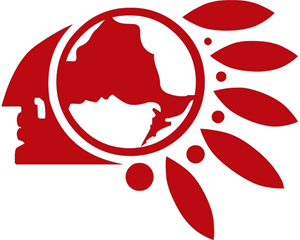 Economic Growth & Prosperity Table
Project Birth
COO Ec. Dev Sector: In cooperation with the Chiefs Committee on Economic Development COO works to advance economic development priorities of First Nations leadership in Ontario through policy analysis, research and support First Nations and regional organizations in accessing funding necessary to address economic development priorities 

Prosperity Table: A platform for First Nations' economic growth; and a support for their partnerships with industry, capital sources, businesses, and municipalities; A foundation for enhanced cooperation between First Nations and the Ontario Government led by the COO.
Association of Iroquois and Allied Indians • Grand Council Treaty #3 • Independent First Nations • Nishnawbe Aski Nation • Anishinabek Nation •  Independent and Non-Affiliated First Nations
[Speaker Notes: Role of COO:
Coordinating body for First Nations in Ontario.
Establishes the Prosperity Table to foster understanding and cooperation between First Nations and the Government of Ontario (“Province”).
Purpose of the Prosperity Table:
Promote economic growth in First Nations communities.
Support economic partnerships with industry, capital pools, private sector businesses, and municipalities.
Outcome:
From the Prosperity Table's initiatives, a proposal emerged.
Part of this proposal: The Supply Chain and Procurement Project for First Nation Businesses.]
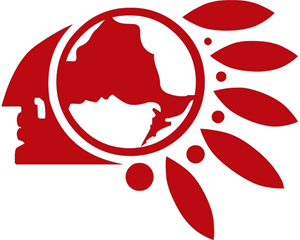 Economic Growth & Prosperity Table
A Cornerstone to First Nations Supply Chain and Procurement Enhancement
The Proposal: In pursuit of fulfilling its duties the table submitted a budget proposal to the Government of Ontario that outlined initiatives to create lasting prosperity for First Nations communities in the province, the initiatives included the crucial area of Supply Chain and Procurement. (Jan 2022)

Funding and Launch: The Proposal was successful and led to announcement of $25 million in Indigenous Economic Development funding in October 2022 by Indigenous Affairs Ontario Minister Greg Rickford; with $800,000 Secured specifically to map and inventory First Nations businesses across Ontario as a Cornerstone to First Nations Supply Chain & Procurement Enhancement
Association of Iroquois and Allied Indians • Grand Council Treaty #3 • Independent First Nations • Nishnawbe Aski Nation • Anishinabek Nation •  Independent and Non-Affiliated First Nations
[Speaker Notes: The need for the project: 
The evermore complex web of supply chain in goods and services 
The realization of supply chain gaps through the pandemic
Lack of a comprehensive view and tool of First Nation businesses network and supply chain map across Ontario
Inability to locate experts and expertise in different fields and industry amongst First Nation Businesses
Lack of visibility and transparency and cross referencing tools in procurement
Lack of a First Nation Controlled Portal with wide, diligent acceptance of listings while remaining accurate]
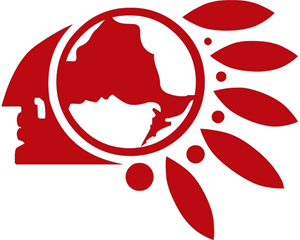 Project
Introducing IFSD
IFSD: The Institute of Fiscal Studies and Democracy (IFSD) a Canadian think-tank was awarded the contract given their expertise , experience in working with First Nations and similar project – Aug 2023

IFSD Experts
a track record of excellence in public finance, economic analysis, public policy problem-solving 
Advanced graduate degrees in economics, political science, finance, or some combination thereof. 
In compliance with OCAP® Principles, it has built trusted and collaborative relationships in past projects
Trained in the revised OCAP ® Principles course
Association of Iroquois and Allied Indians • Grand Council Treaty #3 • Independent First Nations • Nishnawbe Aski Nation • Anishinabek Nation •  Independent and Non-Affiliated First Nations
[Speaker Notes: With out any further delay It is with pleasure that I introduce Jason Jacques  , who, along with the rest of the consultant team, has been working tirelessly with the COO on this project. Jason is a Senior Fellow with IFSD at the University of Ottawa. Jason served as the Director General at the Canadian Parliamentary Budget Office. He has also held various positions within the Government of Canada Treasury Board Secretariat and the Bank of Canada.]
Supply Chain Mapping and Procurement for First Nations Businesses in Ontario
In Collaboration with Chiefs of Ontario
October 2023
Opportunity
New Indigenous business and federal procurement mandate
5% minimum federal Indigenous procurement target


Current policy for Ontario to support Indigenous procurement
Aboriginal Procurement Program encourages ministries to purchase from Indigenous-owned businesses


Opportunities to strengthen economic linkages among Ontario FNs
Portal provides another touchpoint with public and private sectors
Project Overview – Mandate and Approach
Project focused on supply chain mapping and procurement
IFSD’s role is to support the COO by providing:
Technical expertise 
Conducting research 
Facilitating engagement

IFSD’s approach comprises three parts
Schema definition
Data collection support 
Portal development

Project timelines
August 2023 to September 2024
[Speaker Notes: Approach
– defining the elements needed to map supply chain and procurement
- supporting COO to collect relevant data from First Nations businesses
- creating an online portal to help facilitate procurement from First Nations businesses

October 2023 – Identification of Collaborators

November 2023 – Data Model Development

March 2024 – Data Acquisition

June 2024 – Portal Development

August 2024 – Research Report

September 2024 – Project Completion // Transfer of Portal and Data]
Project Overview – The Art of the Possible
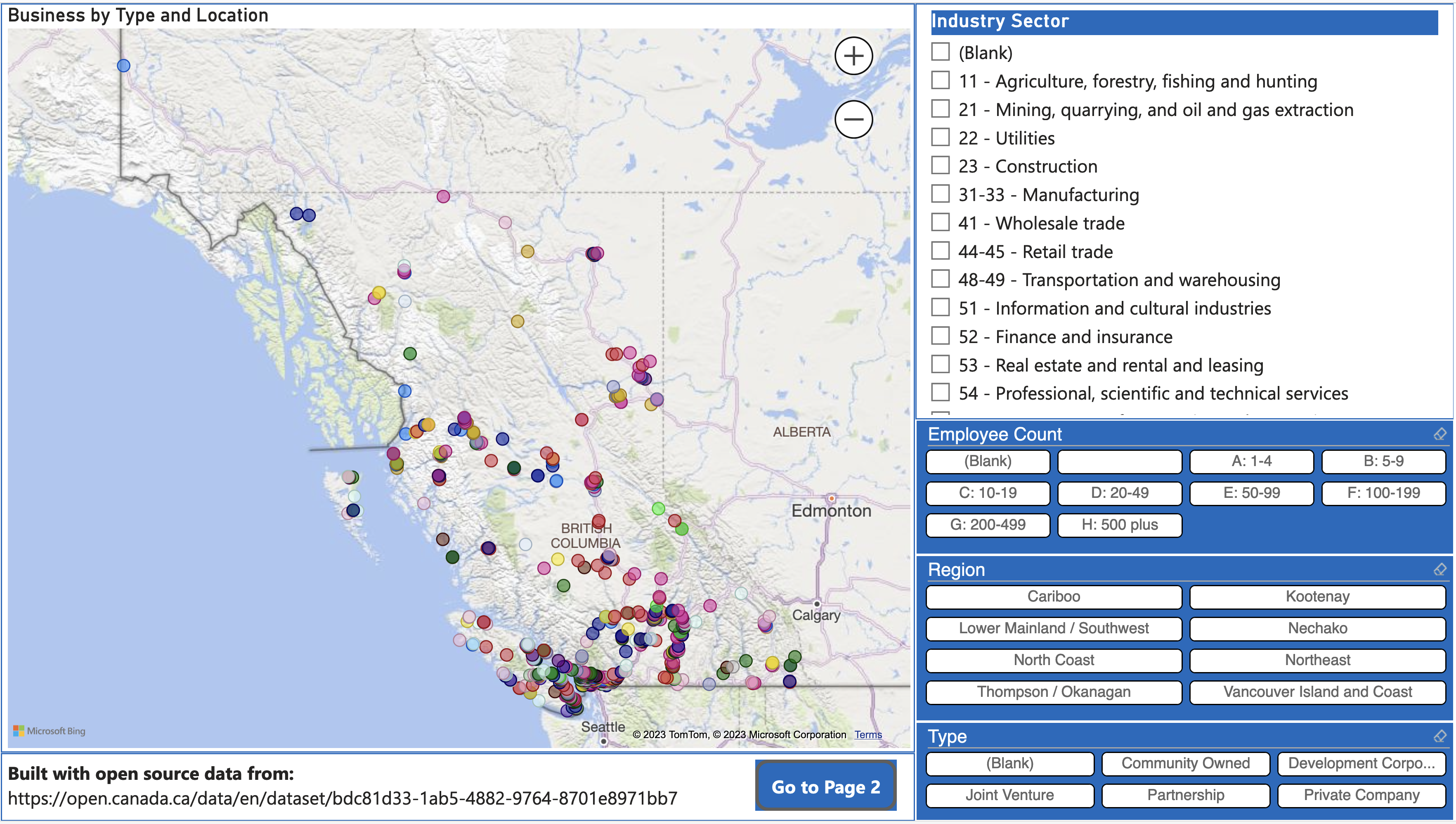 Demonstration Portal

Possibility of targeting specific industries, regions, or business types

Designed to facilitate business opportunities for First Nations in Ontario
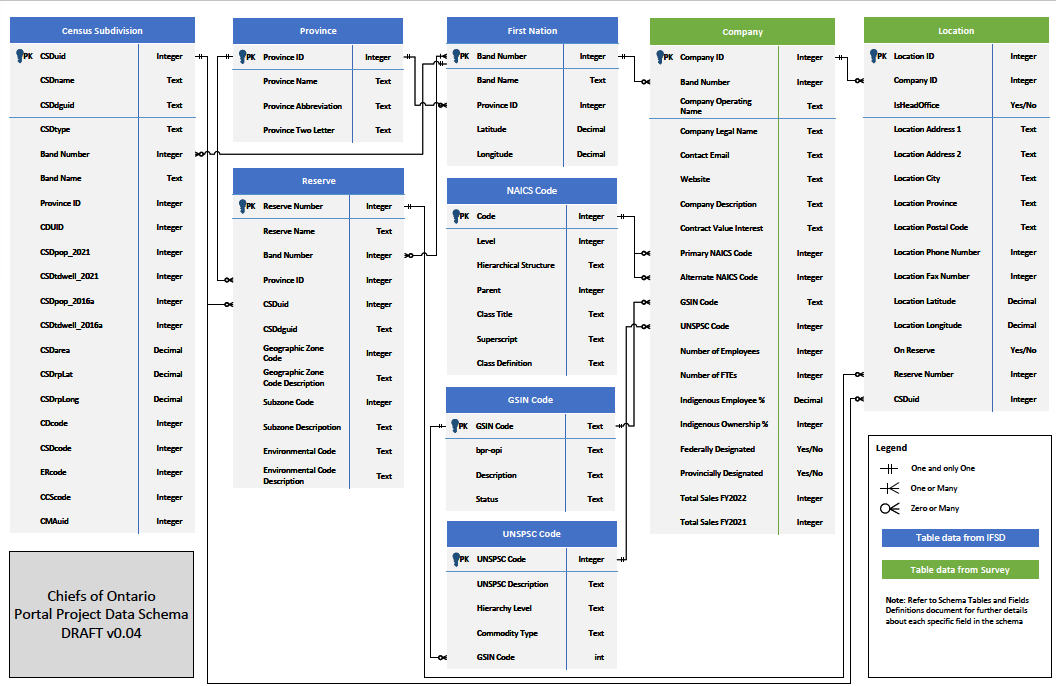 [Speaker Notes: 27 pieces of data requested from participating businesses.

In the green columns.

Most of it is pretty straightforward – address, website etc.]
How You Can Help
Success of the project is highly dependent on data acquisition
We need your help

Share this project with local businesses, associations, and leadership

Questions or comments? 
Reach out to us at info@ifsd.ca